Seminar 3  Digital Communication and Signal Processing

Fourier Transform
Ruohan Zhang

Ruohan.Zhang.1@warwick.ac.uk

Department of Computer Science, University of Warwick

25/01/2024
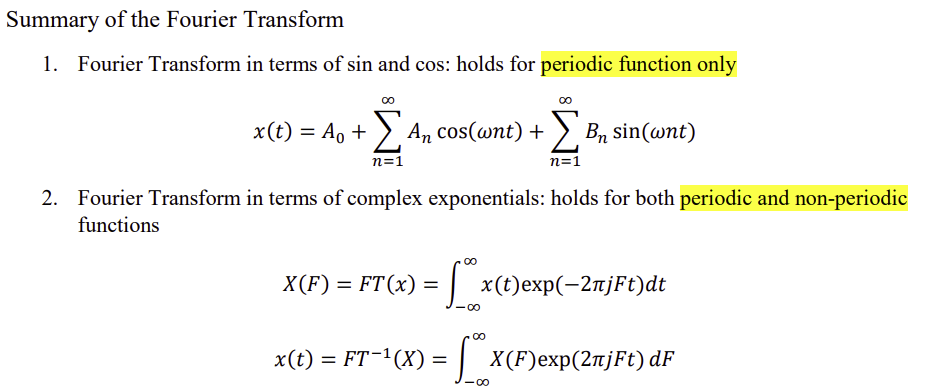 FT: Fourier Thm in terms of Sin and Cos
simply a generalization of common knowledge of the Euclidean space
{ 1, cos (nωt), sin(nwt), n=1,2…} are orthogonal and complete
 they form orthogonal bases
where A0 is the d.c. term, and T is the period of the waveform.
Exercises
Work out the Fourier Transform function of the given 𝑓(𝑥).
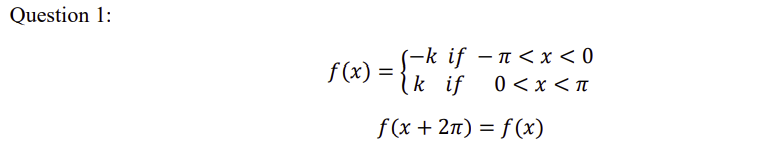 Key point: 

Periodic function with T = 2π
k
-π
2π
0
π
-2π
-k
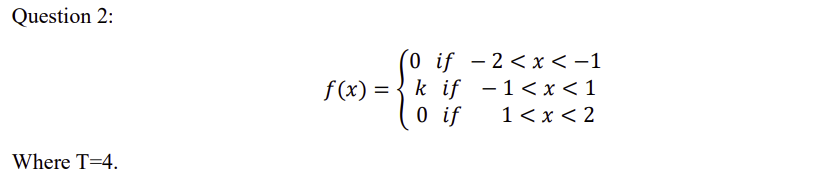 Key point: 

Periodic function with T = 4
k
-1
0
2
1
-2
-k
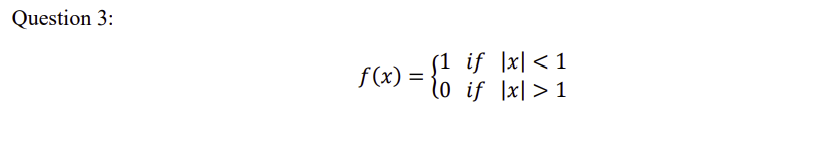 1
-1
0
2
1
-2
-k
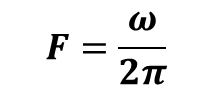 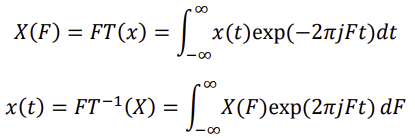 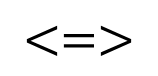